Lecture 6Lists and Tuples
Assembled for 204217 by Kittipitch Kuptavanich
One-Dimensional Listsand TuplesPart I
Lists
พิจารณาการหาค่าเฉลี่ยของจำนวน n จำนวนที่นำเข้าจาก Keyboard Input
ในฟังก์ชันนี้เราใช้ตัวแปร num เพียง 1 ตัวในการเก็บค่าที่รับเข้ามาทั้ง n ค่าผ่านการ Reassign (เขียนค่าทับ)
03 def find_mean(n):
04     sum_value = 0
05     for i in range(n):
06         num = int(input(""))
07         sum_value += num
08 
09     return sum_value / n
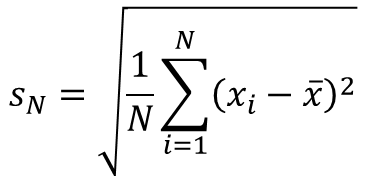 ในบางกรณีเช่น การหาค่า Standard Deviation การคำนวนต้องใช้แต่ละค่าที่รับเข้ามามากกว่า 1 ครั้ง
จำเป็นต้องเก็บข้อมูล n จำนวน 
List เป็น 1 ในชนิดข้อมูลที่สามารถใช้เก็บข้อมูลหลายๆ ค่าในตัวแปร 1 ตัว
- ตัวแปร n ตัว?
→ ไม่สะดวกในการเรียกใช้
3
Think Python: How to Think Like a Computer Scientist
Lists [2]
List เป็นชนิดข้อมูลแบบประกอบ (Compound Data Type) ที่มีลักษณะเป็นรายการข้อมูลที่มีลำดับ (Sequence Type) คล้ายกันกับ String
String เป็นรายการอักขระ
List เป็นรายการข้อมูลประเภทใดก็ได้
เราเรียกข้อมูลแต่ละตัวที่อยู่ใน List ว่า Element หรือ Item
เราใช้เครื่องหมาย Bracket [] เพื่อแสดง List และคั่นระหว่างแต่ละ Element ด้วยเครื่องหมาย Comma , เช่น
>>> squares = [1, 4, 9, 16, 25]
>>> squares
[1, 4, 9, 16, 25]
4
https://docs.python.org/3/tutorial/introduction.html#lists
Lists [3]
โดยมากแต่ละ Element ใน List จะมีชนิดข้อมูล (Data Type) เป็นชนิดเดียวกันทั้งหมด แต่ List สามารถประกอบด้วย Element ที่มีชนิดข้อมูล ต่างกันก็ได้



List ด้านบนประกอบด้วย Element ชนิด String, Float, Integer และ อีก List ซ้อนอยู่ข้างใน (Nested List)
เราเรียก List ที่ไม่มี Element เรียกว่า Empty List (ลิสต์ว่าง)
>>> mixed_list = ['spam', 2.0, 5, [10, 20]]
>>> empty = []
5
Lists and Strings
ฟังก์ชัน list() ใช้สร้าง List จาก Iterable อื่นๆ เช่น String
>>> a = list("wahoo!")		# from a string
>>> a
['w', 'a', 'h', 'o', 'o', '!']

>>> a = list(range(5))		# or from a range
>>> a
[0, 1, 2, 3, 4]

>>> e = list()			
>>> e
[]						# same as list("")

>>> s = "".join(a)			# use "".join(a) to convert a list
>>> s						# of character to a string 
'wahoo!'					
						# also works with a list of string
>>> "--".join(['parsley', '', 'is', '', 'gharsley'])
'parsley--is--gharsley'
6
Think Python: How to Think Like a Computer Scientist
Lists are Mutable
List มีคุณสมบัติ Mutable กล่าวคือสามารถเปลี่ยนแปลงข้อมูลที่เก็บใน List ได้ (ต่างจาก String ซึ่งมีคุณสมบัติ Immutable)
>>> numbers = [17, 123]
>>> numbers[1] = 5
>>> print(numbers)
[17, 5]
list
0 	17
1	123
numbers
remapping
list
เราสามารถพิจารณา List ในลักษณะความสัมพันธ์ระหว่าง Index และ Element เช่น Index 0 สัมพันธ์กับ (Maps to) ค่า 17
0 	17
1	123
1	5
numbers
7
Think Python: How to Think Like a Computer Scientist
Indexing and Slicing
Indexing และ Slicing ใน List มีลักษณะเดียวกันกับใน String
>>> squares = [1, 4, 9, 16, 25, 36, 49]
>>> squares[0]  		# indexing returns the item
1

>>> squares[-1]
49

>>> squares[-3:]		# slicing returns a new list
________________

>>> squares[1:5:2]		# slicing with [start:end:step]
[4, 16]

>>> squares[:]		# create a (shallow) copy of a list
[1, 4, 9, 16, 25]
Note: Indexing และ Slicing ใช้ได้กับทุก Sequence Type ได้แก่ List, Range, Tuple
8
https://docs.python.org/3/tutorial/introduction.html#lists
Indexing and Slicing [2]
เราสามารถ Assign ค่าให้กับ Slice ของ List ได้
>>> letters = ['a', 'b', 'c', 'd', 'e', 'f', 'g']

>>> # replace some values
>>> letters[2:5] = ['C', 'D', 'E']
>>> letters
['a', 'b', 'C', 'D', 'E', 'f', 'g']

>>> # now remove them
>>> letters[2:5] = []
>>> letters
['a', 'b', 'f', 'g']

>>> # replacing all the elements with an empty list
>>> letters[:] = []
>>> letters
[]
9
https://docs.python.org/3/tutorial/introduction.html#lists
List Properties (len, min, max, sum)
# List Property Built-in Functions 

>>> a = [2, 3, 5, 2]
>>> a
[2, 3, 5, 2]

>>> len(a)
4

>>> min(a)
2

>>> max(a)
5

>>> sum(a)
12
10
Think Python: How to Think Like a Computer Scientist
List Operations
The + operator concatenates lists:





Similarly, the * operator repeats a list:
>>> a = [5, 3]
>>> b = [2, 1] + a
>>> print(b)
[2, 1, 5, 3]
>>> [0] * 4
[0, 0, 0, 0]
>>> [1, 2, 3] * 3
[1, 2, 3, 1, 2, 3, 1, 2, 3]
11
Think Python: How to Think Like a Computer Scientist
The del Statement
เราใช้คำสั่ง del ประกอบกับ Slicing เพื่อลบสมาชิกบางตัวหรือทุกตัวได้
>>> letters = ['a', 'b', 'c', 'd', 'e', 'f', 'g']

>>> del letters[2:5]			# remove some elements
>>> letters
['a', 'b', 'f', 'g']

>>> del letters[:]				# remove all elements
>>> letters
[]							# empty list

>>> del letters		
>>> letters					# no reference to the list
...
NameError: name 'letters'is not defined
12
Think Python: How to Think Like a Computer Scientist
Adding Elements
List เป็น Data Type ประเภท Mutable Sequence Type
สามารถใช้ Method ของ Mutable Sequence Type ได้
เพิ่ม Elements – List เดิม (Destructively)
>>> a = [2, 3]				# Create a list
 
# Add an item with method list.append(item)
>>> a.append(7)
>>> a
[2, 3, 7]
 
# Add a list of items with list += list2
>>> a += [11, 13]
>>> a 
[2, 3, 7, 11, 13]
13
Think Python: How to Think Like a Computer Scientist
Adding Elements [2]
เพิ่ม Elements – List เดิม (Destructively) [2]
)
>>> a 
[2, 3, 7, 11, 13]

# Add a list of items with method list.extend(list2)
>>> a.extend([17, 19])
>>> a 
[2, 3, 7, 11, 13, 17,19]

# Insert an item with method list.insert(index, element)
>>> a.insert(2, 5)  		# at index 2, insert a 5
>>> a
[2, 3, 5, 7, 11, 13, 17, 19]
14
Think Python: How to Think Like a Computer Scientist
Adding Elements [3]
เพิ่ม Elements – สร้าง List ใหม่ (Non-destructively)
>>> a 
[2, 3, 7, 11]

# Add an item with list1 + list2
b = a + [13, 17]
>>> a
[2, 3, 7, 11]
>>> b
[2, 3, 7, 11, 13, 17]

# Insert an item at a given index (with list slices)
>>> b = a[:2] + [5] + a[2:]
>>> a
[2, 3, 7, 11]
>>> b
[2, 3, 5, 7, 11]
15
Think Python: How to Think Like a Computer Scientist
Finding Elements
ค้นหา Elements 
)
>>> a = [2, 3, 5, 2, 6, 2, 2, 7]

>>> 2 in a		# Check for list membership:  in
True
>>> 4 in a 
False

>>> 4 not in a		# Check for list non-membership:  not in
True

# Count occurrences with method list.count(item)
>>> a.count(1)	
0
>>> a.count(2)
4
16
Think Python: How to Think Like a Computer Scientist
Finding Elements [2]
ค้นหา Elements [2]
)
>>> a = [2, 3, 5, 2, 6, 2, 2, 7]

# Find index of item with method list.index(item)
>>> a.index(6)
4
>>> a.index(2)
0						# Index of the first item found

# list.index(item, start)
>>> a.index(2, 1)			
3						# Start looking at index 1
>>> a.index(2, 4)			
5
>>> a.index(8)			
...
ValueError: 8 is not in list
17
Think Python: How to Think Like a Computer Scientist
Removing Elements
ลบ Elements – List เดิม (Destructively)
)
>>> a = [2, 3, 5, 3, 7, 5, 11, 13]
 
# Remove an item with method list.remove(item)
>>> a.remove(5)
>>> a
[2, 3, 3, 7, 5, 11, 13]  # Remove only the first occurrence

>>> a.remove(5)
>>> a
[2, 3, 3, 7, 11, 13]

>>> a.remove(5)
...
ValueError: list.remove(x): x not in list
18
Think Python: How to Think Like a Computer Scientist
Removing Elements [2]
ลบ Elements – List เดิม (Destructively)
)
>>> a = [2, 3, 5, 8, 7, 5, 11, 13]

# Remove an item at a given index with method list.pop(index)
>>> item = a.pop(3)
>>> item
8
>>> a
[2, 3, 5, 7, 5, 11, 13]

# Remove last item with list.pop()
>>> item = a.pop()
>>> item
13
>>> a
[2, 3, 5, 7, 5, 11]
19
Think Python: How to Think Like a Computer Scientist
Removing Elements [3]
ลบ Elements – สร้าง List ใหม่ (Non-destructively)
>>> a = [2, 3, 5, 7, 11]
 
# Remove an item at a given index (with list slices)
>>> b = a[:2] + a[3:]
>>> a
[2, 3, 5, 7, 11]
>>> b
[2, 3, 7, 11]
20
Think Python: How to Think Like a Computer Scientist
List Alias
# Create a list
>>> a = [2, 3, 5, 7]
 
# Create an alias to the list
>>> b = a
 
# We now have two references (aliases) to the SAME list
>>> a[0] = 42				
>>> b[1] = 99

>>> print(a)
[42, 99, 5, 7]
>>> print(b)
[42, 99, 5, 7]

>>> a is b
True
21
Think Python: How to Think Like a Computer Scientist
List Alias [2]
>>> a = [2, 3, 5, 7]
>>> b = a				# Create an alias to the list

# Create a different list with the same elements
>>> c = [2, 3, 5, 7]

# a and b are references (aliases) to the SAME list
# c is a reference to a different but EQUAL list

>>> a == b
True
>>> a is b
True
>>> a == c
True
>>> a is c
False
22
Think Python: How to Think Like a Computer Scientist
List Alias [3]
# Function parameters are aliases, too!
>>> def f(a):
...    a[0] = 42

>>> a = [2, 3, 5, 7]


>>> f(a)
>>> print(a)
[42, 3, 5, 7]
23
Think Python: How to Think Like a Computer Scientist
Looping over Lists
>>> a = [2, 3, 5, 7]

# Looping with: for item in list
>>> for item in a:
...     print(item, end=" ")    

2 3 5 7 

# Looping with:  for index in range(len(list))
>>> for index in range(len(a)):
...     print("a[", index, "] = ", a[index], sep="")

a[0] = 2
a[1] = 3
a[2] = 5
a[3] = 7
24
Think Python: How to Think Like a Computer Scientist
Looping over Lists [2]
# Looping backward
>>> for index in range(len(a)):
...     revIndex = len(a) - 1 - index
...     print("a[", index, "] = ", a[index], sep="")

a[3] = 7
a[2] = 5
a[1] = 3
a[0] = 2

# Hazard!!:  Modifying While Looping
>>> for index in range(len(a)):
...     if (a[index] == 3):
...         a.pop(index)

3
IndexError: list index out of range
25
Think Python: How to Think Like a Computer Scientist
Using Lists with Functions
List Parameters 
Example:  count_odds(list)
09 def count_odds(a):
10     count = 0
11     for item in a:
12         if (item % 2 == 1):
13             count += 1
14     return count
15 
16 print(count_odds([2, 3, 7, 8, 21, 23, 24]))
17 # 4
26
Using Lists with Functions [2]
Modifying list elements is visible to caller:  fill(list, value)
>>> def fill(a, value):
...     for i in range(len(a)):
...         a[i] = value
 
>>> a = [1, 2, 3, 4, 5]
>>> fill(a, 42)
>>> a
[42, 42, 42, 42, 42]
27
Using Lists with Functions [3]
List Return Type 
Example:  numbers_with_3s(list)
02 def numbers_with_3s(lo, hi):
03     result = []
04 
05     for x in range(lo, hi):
06         if ("3" in str(x)):
07             result.append(x)
08     return result
09 
10 print(numbers_with_3s(250, 304))
11 # [253, 263, 273, 283, 293, 300, 301, 302, 303, 304]
28
Map, Filter and Reduce
Think Python: How to Think Like a Computer Scientist
ฟังก์ชัน sum() ดำเนินการบน Element ทุกตัวใน List แล้วให้ Return Value เป็นผลรวมของ แต่ละ Element
เราเรียกการดำเนินการโดยใช้ค่าของ Element หลายๆตัวใน List แล้วให้ผลลัพธ์เป็นค่าเพียงหนึ่งค่าว่า Reduce
พิจารณาฟังก์ชัน only_upper() ที่สร้าง List ใหม่ จากคำใน List ที่เป็น Upper Case เท่านั้น








Operation ในลักษณะนี้เรียกว่า Filter เนื่องจากเลือกเฉพาะสมาชิกบางตัวจาก List และคัดกรองบางตัวทิ้งไป
02 def only_upper(word_list):
03     result = []
04     for word in word_list:
05         if word.isupper():
06             result.append(word)
07     return result
29
Map, Filter and Reduce [2]
Think Python: How to Think Like a Computer Scientist
พิจารณาฟังก์ชัน capitalize_all() ที่สร้าง List ใหม่ที่ประกอบด้วยสมาชิกของเดิมทุกตัวในรูป Capitalized






Operation ในลักษณะนี้เรียกว่า Map เนื่องจากสมาชิกแต่ละตัวใน List ผลลัพธ์ เกิดจากการดำเนินการ (ในกรณีนี้ string.capitalize()) ลงบนสมาชิกแต่ละตัวของ List เดิม (1:1)
09 def capitalize_all(word_list):
10     result = []
11     for word in word_list:
12         result.append(word.capitalize())
13     return result
30
The map() Function
Python มีฟังก์ชัน built-in map() เพื่อใช้ดำเนินการ Map ฟังก์ชันใดๆ ไปที่แต่ละ Element ของ List (หรือ Iterable อื่นๆ)
>>> from math import pi as PI
>>> def circle_area(radius):
...     return PI * radius ** 2

>>> a = [1, 2, 3, 4, 5]
>>> result = map(circle_area, a))
>>> result
<map object at 0x039AF210>

>>> list(result)			
[3.141592653589793, 12.566370614359172, 28.274333882308138, 50.26548245743669, 78.53981633974483]

# or result_list = list(map(circle_area, a))
ต้องเป็นฟังก์ชันที่ทำงานกับพารามิเตอร์ตัวเดียว
31
Think Python: How to Think Like a Computer Scientist
The filter() Function
Python มีฟังก์ชัน built-in filter() เช่นกัน
>>> def positive(x):	# To use with filter() the function
...     return x > 0	# must return True or False only 

>>> a = [1, -2, -3, 4, 5]
>>> list(filter(positive, a)))
[1, 4, 5]
ฟังก์ชัน reduce() ถูกถอดออกจากฟังกชัน built-in ใน Python 3 เนื่องจากทำให้ Code อ่านและเข้าใจยากกว่าการใช้ Loop ปกติ และย้ายไปอยู่ใน Module functools
32
Think Python: How to Think Like a Computer Scientist
Sorting Elements
เรียง Elements – List เดิม (Destructively)
>>> a = [7, 2, 5, 3, 5, 11, 7]

# Sort item destructively with method list.sort()
>>> a.sort()
>>> a
[2, 3, 5, 5, 7, 7, 11]
เรียง Elements – สร้าง List ใหม่ (Non-destructively)
>>> a = [7, 2, 5, 3, 5, 11, 7]
>>> b = sorted(a) # non-destructively with sorted(list)
>>> a
[7, 2, 5, 3, 5, 11, 7]
>>> b
[2, 3, 5, 5, 7, 7, 11]
33
Think Python: How to Think Like a Computer Scientist
Reverse Elements
กลับลำดับ Elements – List เดิม (Destructively)
>>> a = [1, 2, 3, 4, 5, 6, 7]

>>> # Sort item destructively with method list.reverse()
>>> a.reverse()
>>> a
[7, 6, 5, 4, 3, 2, 1]
กลับลำดับ Elements – สร้าง List ใหม่ (Non-destructively)
>>> a = [1, 2, 3, 4, 5, 6, 7]
>>> b = list(reversed(a)) # non-destructively with reversed(list)
>>> a
[1, 2, 3, 4, 5, 6, 7]
>>> b
[7, 6, 5, 4, 3, 2, 1]
34
Think Python: How to Think Like a Computer Scientist
Swapping Elements
>>> a = [2, 3, 5, 7]

>>> a[0] = a[1]			# Failed swap
>>> a[1] = a[0]
>>> a
[3, 3, 5, 7]

>>> a = [2, 3, 5, 7]		# Swap with a temp variable
>>> temp = a[0]
>>> a[0] = a[1]
>>> a[1] = temp
>>> a
[3, 2, 5, 7]

>>> a = [2, 3, 5, 7]
>>> a[0], a[1] = a[1], a[0]	# Swap with tuple assignment
>>> a
[3, 2, 5, 7]
Tuple swap
x, y = y, x
35
Think Python: How to Think Like a Computer Scientist
Comparing Lists
Think Python: How to Think Like a Computer Scientist
>>> a = [2, 3, 5, 7]
>>> a = [2, 3, 5, 3, 7]
>>> b = [2, 3, 5, 3, 7] 		# same as a
>>> c = [2, 3, 5, 3, 8]   	# differs in last element
>>> d = [2, 3, 5]         	# prefix of a

>>> a == b
True
>>> a == c
False
>>> a != b
False
>>> a != c
True

>>> a < c
True
>>> a < d
False
เทียบทีละ Element 
ลักษณะเดียวกับการเทียบคำ
ในภาษาอังกฤษ ทีละตัวอักษร
bat < cat      #True
36
List Operation Summary
https://docs.python.org/3/library/stdtypes.html#typesseq-mutable
Tuples
Tuple เป็นรายการข้อมูลที่มีลำดับ (Sequence Data Type) เช่นเดียวกันกับ List, String, และ Range* ที่มีลักษณะ Immutable
เราใช้เครื่องหมาย Comma , คั่นระหว่างแต่ละ Element และ ใช้เครื่องหมายวงเล็บ () ล้อมรอบ เช่น (1, 2, 3)
Tuple ต้องมี Comma เสมอ – แต่ไม่จำเป็นต้องมีเครื่องหมายวงเล็บ
>>> t = 12345, 54321, 'hello!'
>>> t[0] 
12345 
>>> t 
(12345, 54321, 'hello!')
38
*https://docs.python.org/3/library/stdtypes.html#typesseq
https://docs.python.org/3/tutorial/datastructures.html
Tuples
กรณีเป็น Tuple ว่างเราจำเป็นต้องใส่เครื่องหมายวงเล็บ
หากไม่ใช่ Tuple ว่าง ต้องใส่ Comma ทุกกรณี
>>> ()				# Empty tuple, needs parentheses
()
>>> 1,				# Singleton (One Element)
(1,)

>>> t = 12345, 54321, 'python!'# Tuples may be nested:
>>> u = t, (1, 2, 3, 4, 5)
>>> u ((12345, 54321, 'python!'), (1, 2, 3, 4, 5))

>>> t[0] = 88888 				# Tuples are immutable:
TypeError: 'tuple' object does not support item assignment 
>>> # but they can contain mutable objects: 
>>> v = ([1, 2, 3], [3, 2, 1])
>>> v 
([1, 2, 3], [3, 2, 1])
39
Think Python: How to Think Like a Computer Scientist
Tuples Assignment
>>> tuple('hello')	# Creating from iterables using tuple()
('h', 'e', 'l', 'l', 'o')

>>> a = tuple([2, 3, 5, 7])	# tuple from list
(2, 3, 5, 7)

>>> a, b, c = 'cat'		# multiple assignment
>>> a
'c'
>>> b
'a'
>>> c
't'

>>> a, b = [2, 8]
>>> a
2
>>> b
8
40
Immutability
>>> t[0] = 88888 				# Tuples are immutable:
TypeError: 'tuple'object does not support item assignment 
>>> # but they can contain mutable objects: 
>>> v = ([1, 2, 3], [3, 2, 1]) 
>>> v 
([1, 2, 3], [3, 2, 1])

>>> # Cannot modify but can replace one tuple with another: 
>>> t = ('A',) + t[1:]	
>>> print(t)
('A', 'b', 'c', 'd', 'e ')
เราไม่สามารถเปลี่ยน Element ใน Tuple ได้ แต่เราสามารถ Assign ค่าใหม่ได้ (ย้าย Reference ไปชี้ที่ Tuple ใหม่)
41
Think Python: How to Think Like a Computer Scientist
Tuple Swap
>>> a, b, c = [2, 8, 5]
>>> a
2
>>> b
8
>>> c
5

>>> # Swapping
>>> b, c, a = a, b, c
>>> a
5
>>> b
2
>>> c
8
42
Think Python: How to Think Like a Computer Scientist
Think Python: How to Think Like a Computer Scientist
Tuples as Return Values
ฟังก์ชันใดๆ สามารถคืนค่าได้เพียงค่าเดียว หากต้องการคืนค่ามากกว่าหนึ่งค่า เราสามารถคืนค่าเป็น Sequence Type เช่น Tuple (หรือ List) ได้ 
เช่น ในการหารจำนวนเต็มการคำนวณหาผลหาร (Quotiant) และเศษ (Remainder) ทั้งสองค่าในคราวเดียวกัน เป็นวิธีที่มีประสิทธิภาพมากกว่าโดยการใช้ฟังก์ชัน built-in divmod()
>>> t = divmod(7, 3)
>>> t
(2 , 1)
>>> quot, rem = divmod(7, 3)
>>> quot
2
>>> rem
1
43
Strings, Lists and Tuples
Introduction to Computation and Programming Using Python, Revised - Guttag, John V.
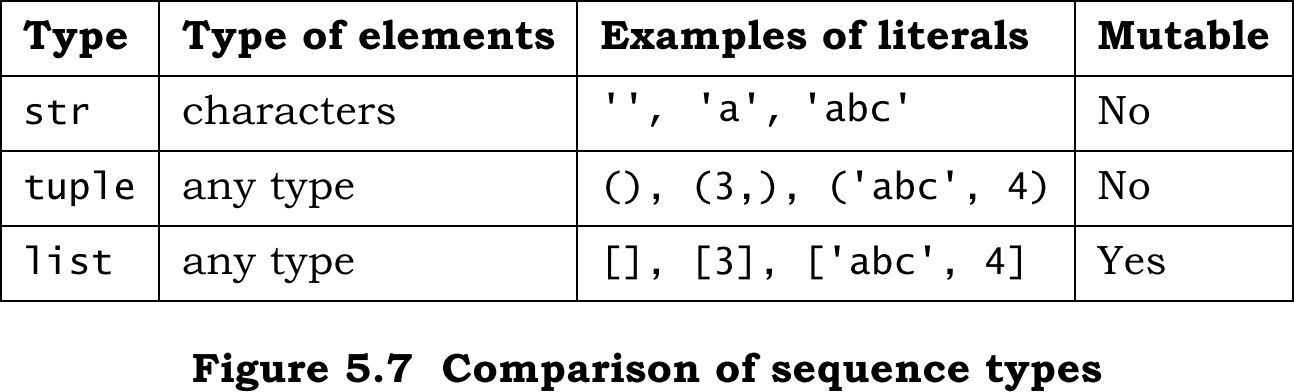 44
One-Dimensional Listsand TuplesPart II
Sorting Basics (Recap)
แบบ nondestructive 

แบบ destructive


method list.sort() ใช้ได้เฉพาะกับ List เท่านั้น แต่ฟังก์ชัน sorted() ใช้ได้กับ iterable ชนิดใดก็ได้
>>> sorted([5, 2, 3, 1, 4])
[1, 2, 3, 4, 5]
>>> a = [5, 2, 3, 1, 4]
>>> a.sort()
>>> a
[1, 2, 3, 4, 5]
46
Key Functions
เราสามารถระบุวิธีในการเรียงลำดับผ่านฟังก์ชัน ในรูปของ พารามิเตอร์ key ได้
พิจารณาการ Sort


Case-insensitive sort
>>> sorted("This is a test string from Andrew".split())
['Andrew', 'This', 'a', 'from', 'is', 'string', 'test']
>>> sorted("This is a test string from Andrew".split(), key=str.lower)
['a', 'Andrew', 'from', 'is', 'string', 'test', 'This']
47
Key Functions [2]
>>> a = [3, -5, -2, 1, 45, -23]
 
>>> def square(x):
       return x ** 2

 
>>> sorted(a, key=square)
[1, -2, 3, -5, -23, 45]
 
>>> sorted(a, key=lambda x: x ** 2)
[1, -2, 3, -5, -23, 45]
parameter
expression
lambda statement ใน Python มีหน้าที่เปลี่ยน Parameter และ Expression ให้เป็นฟังก์ชันที่ไม่มีชื่อที่ โดยฟังก์ชันจะมีหน้าที่คืนค่าที่ evaluate ได้ตาม Expression ที่ระบุ
48
Key Functions [3]
>>> student_tuples = [
    ('john', 'A', 15),
    ('jane', 'B', 12),
    ('dave', 'B', 10),
]

# sort by age 
>>> sorted(student_tuples, key=lambda student: student[2]) [('dave', 'B', 10), ('jane', 'B', 12), ('john', 'A', 15)]
เนื่องจากมีความจำเป็นต้องใช้ฟังก์ชัน key ในลักษณะนี้บ่อยครั้ง Python มีฟังก์ชันใน Operator Module เพื่อทำหน้าที่นี้โดยเฉพาะ
>>> from operator import itemgetter
>>> sorted(student_tuples, key=itemgetter(2))
[('dave', 'B', 10), ('jane', 'B', 12), ('john', 'A', 15)]
49
Ascending and Descending
เราสามารถระบุวิธีในการเรียงลำดับผ่านฟังก์ชัน จากมากไปน้อยหรือน้อยไปมากได้ทั้งใน list.sort() และ ฟังก์ชัน sorted() ในรูปของ พารามิเตอร์ reverse
>>> sorted([3, -5, -2, 1, 45, -23])
[-23, -5, -2, 1, 3, 45]

>>> sorted([3, -5, -2, 1, 45, -23], reverse=True)
[45, 3, 1, -2, -5, -23]
50
zip and unzip
>>> x = [1, 2, 3]
>>> y = [4, 5, 6]
>>> zipped = zip(x, y)  # zipping
>>> list(zipped)
[(1, 4), (2, 5), (3, 6)]
>>> type(zipped)
<class 'zip'>
 
>>> x2, y2 = zip(*list(x, y))  # unzipping
>>> print(x2)
(1, 2, 3)
>>> print(y2)
(4, 5, 6)
 
>>> print(x == list(x2) and y == list(y2))
True
51
List Comprehensions
List Comprehensions เป็น concept หนึ่งใน python ในการสร้าง list ซึ่งโดยมากมักเป็นการสร้าง list จาก element ของ list อื่นๆ (หรือ iterable data type ชนิดอื่นๆ)
พิจารณา การสร้าง List



เราสามารถสร้าง list ที่เหมือนกันโดยใช้
>>> squares = []
>>> for x in range(10):
...     squares.append(x**2)
...
 
>>> squares
[0, 1, 4, 9, 16, 25, 36, 49, 64, 81]
>>> squares = [x ** 2 for x in range(10)]
52
List Comprehensions [2]
List comprehension ประกอบด้วย square brackets [ ] ที่มี expression for ข้างใน โดยสามารถมีมากกว่า 1 for expression หรือมี if expression ได้
ผลลัพธ์ที่ได้จะเป็น list ที่เกิดจากการ evaluate ตัว Expression ภายใน Brackets [ ] 


Expression ด้านบนสร้าง list ของ tuple ที่ประกอบด้วย element จาก 2 list จับคู่กัน
เว้นกรณีที่ element จาก 2 list เท่ากัน
>>> [(x, y) for x in [1, 2, 3] for y in [3, 1, 4] if x != y]
[(1, 3), (1, 4), (2, 3), (2, 1), (2, 4), (3, 1), (3, 4)]
53
List Comprehensions [3]
[(x, y) for x in [1, 2, 3] for y in [3, 1, 4] if x != y]

# Expression นี้มีการทำงานเหมือน:

>>> combs = []
>>> for x in [1, 2, 3]:
... for y in [3, 1, 4]:
... if x != y:
...     combs.append((x, y))
...
>>> combs
[(1, 3), (1, 4), (2, 3), (2, 1), (2, 4), (3, 1), (3, 4)]
54
List Comprehensions [4]
>>> vec = [-4, -2, 0, 2, 4]

>>> # create a new list with the values doubled
>>> [x*2 for x in vec]
[-8, -4, 0, 4, 8]

>>> # filter the list to exclude negative numbers
>>> [x for x in vec if x >= 0]
[0, 2, 4]

>>> # apply a function to all the elements
>>> [abs(x) for x in vec]
[4, 2, 0, 2, 4]

>>> # call a method on each element
>>> freshfruit = ['  banana', '  loganberry ', 'passion fruit  ']
>>> [weapon.strip() for weapon in freshfruit]
['banana', 'loganberry', 'passion fruit']
55
List Comprehensions [5]
>>> # create a list of 2-tuples like (number, square)
>>> [(x, x**2) for x in range(6)]
[(0, 0), (1, 1), (2, 4), (3, 9), (4, 16), (5, 25)]

>>> # the tuple must be parenthesized
>>> [x, x**2 for x in range(6)]
  File "<stdin>", line 1, in ?
    [x, x**2 for x in range(6)]
               ^
SyntaxError: invalid syntax

>>> # flatten a list using a listcomp with two 'for'
>>> vec = [[1, 2, 3], [4, 5, 6], [7, 8, 9]]
>>> [num for elem in vec for num in elem]
[1, 2, 3, 4, 5, 6, 7, 8, 9]
56
Two-Dimensional ListsPart III
https://docs.python.org/3/library/copy.html
List Copying (Recap)
>>> list1 = [77, 36, 42, 23]
 
>>> list2 = list1[:]
>>> list2 = list1.copy()
>>> list2 = list1 + []
>>> list2 = list(list1)
 
>>> list2 = sorted(list1)           # sequence change
 
>>> import copy
>>> list2 = copy.copy(list1)        # shallow copy
>>> list2 = copy.deepcopy(list1)    # deep copy
# shallow copy# (default mode)
Deep Copy และ Shallow Copy แตกต่างกันเฉพาะในกรณีที่ Element ของ List เป็น Compound Object เช่น List (หรือ Class)หม่
Deep Copy จะสร้าง Element ใหม่แล้วสร้าง Reference ชี้ไป
Shallow Copy แค่สร้าง Reference ใหม่แล้วชี้ไปที่ Element เดิม
58
Shallow Copy vs Deep Copy
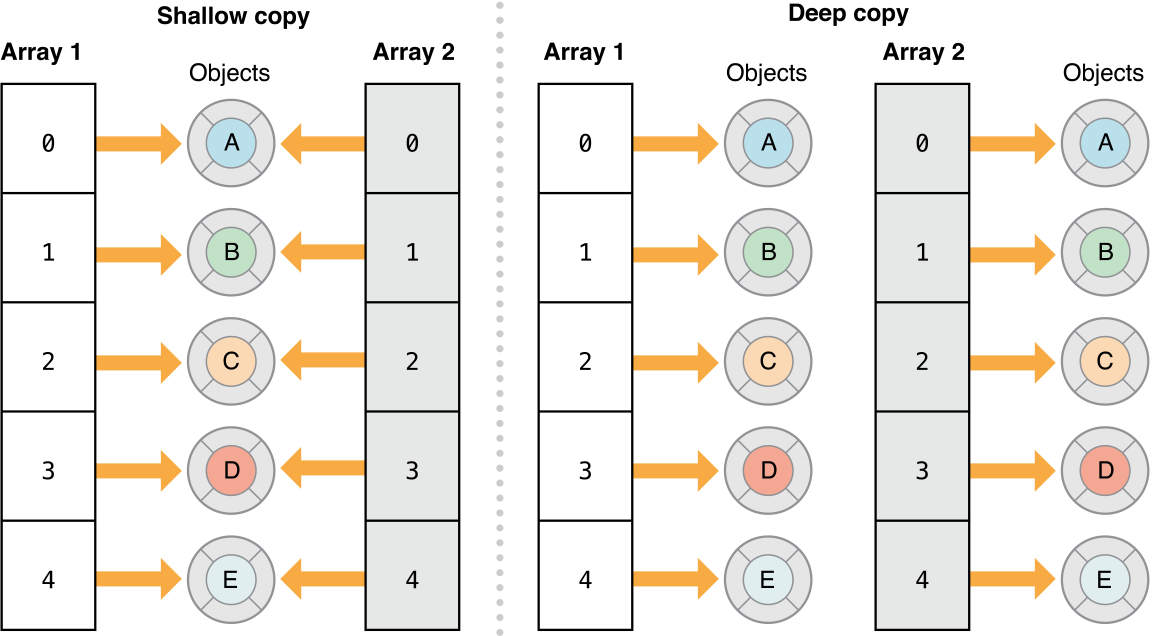 >>> a = [1, [2, 3]]
>>> b = copy.copy(a)
>>> b[0] is a[0]     #atomic
True
>>> b[1] is a[1]
True
>>> a = [1, [2, 3]]
>>> b = copy.deepcopy(a)
>>> b[0] is a[0]     #atomic
True
>>> b[1] is a[1]
False
59
https://developer.apple.com/library/mac/documentation/Cocoa/Conceptual/Collections/Articles/Copying.html
Two Dimensional Lists
ในบางกรณี การแทนข้อมูลที่ใช้ในรูปแบบตาราง (Matrix, 2-dimensional Array หรือ 2-dimensional List) ทำให้ทำงานได้มีประสิทธิภาพมากขึ้น
B
0
1
2
3
4
เราสามารถเข้าถึงข้อมูลในแต่ละช่อง (Cell) ได้ด้วยการใช้ เครื่องหมาย Subscript ระบุ Row และ Column ในรูป
[row][column]

>>> B[2][3]
50
row
3
18
43
49
65
0
14
30
32
53
75
1
9
28
38
50
73
2
10
24
37
58
62
3
7
19
40
46
66
4
column
60
http://www.cs.cmu.edu/~./15110/lectures/lec15-Arrays.pdf
Creating 2D Lists
Static Allocation 
คือการสร้าง List แบบกำหนดค่า
02 a = [[2, 3, 4],
03      [5, 6, 7]]
04 
05 b = [[7, 2, 9], [6, 1, 8]]
>>> print(a)
[[2, 3, 4], [5, 6, 7]]
 
>>> print(b)
[[7, 2, 9], [6, 1, 8]]
61
http://www.cs.cmu.edu/~./15110/lectures/lec15-Arrays.pdf
Creating 2D Lists [2]
Dynamic Allocation
ต้องการสร้าง Zero Matrix ขนาด 3 ⨯ 2
Wrong: การใช้ * เป็นการสร้าง Shallow Copy
>>> rows = 3
>>> cols = 2
 
>>> a = [[0] * cols] * rows
>>> a
[[0, 0], [0, 0], [0, 0]]
 
>>> a[0][0] = 42
>>> a
[[42, 0], [42, 0], [42, 0]]
Atomic ดังนั้นสามารถทำ Shallow Copy 
= [0, 0, 0]
Shallow copying 1D List: WRONG
62
Think Python: How to Think Like a Computer Scientist
Creating 2D Lists [3]
Dynamic Allocation
Right: ใช้ Loop เพื่อเพิ่มที่ละแถว
>>> rows = 3
>>> cols = 2
 
>>> a=[] 
>>> for row in range(rows): 
...     a += [[0] * cols]
>>> a
[[0, 0], [0, 0], [0, 0]]
 
>>> a[0][0] = 42
>>> a
[[42, 0], [0, 0], [0, 0]]
01 def make_2d_list(rows, cols):
02     a = []
03     for row in range(rows):
04         a += [[0] * cols]
05     return a
สร้างเป็นฟังก์ชัน make_2d_list()
63
Think Python: How to Think Like a Computer Scientist
Looping over 2D Lists
01 # Create an "arbitrary" 2d List
02 a = [[2, 3, 5], [1, 4, 7]]
03 print("Before: a =\n", a)
04 
05 # Now find its dimensions
06 rows = len(a)
07 cols = len(a[0])
08 
09 # And now loop over every element 
10 # and add one to each
11 for row in range(rows):
12     for col in range(cols):
13         a[row][col] += 1
14 
15 # Finally, print the results
16 print("\nAfter:  a =\n", a)
>>>
Before: a = 
[[2, 3, 5], [1, 4, 7]]

After:  a = 
[[3, 4, 6], [2, 5, 8]]
64
Think Python: How to Think Like a Computer Scientist
Copying 2D List
01 import copy
02 
03 # Create a 2d list
04 a = [[1, 2, 3], [4, 5, 6]]
05 
06 # Try to copy it
07 b = copy.copy(a)
08 c = copy.deepcopy(a)
09 
10 print("Before")
11 print("   a =", a)
12 print("   b =", b)
13 print("   c =", c)
14 
15 a[0][0] = 9
16 print("\nAfter a[0][0] = 9")
17 print("   a =", a)
18 print("   b =", b)
19 print("   c =", c)
list_copy.py
$ python list_copy.py
Before
   a = [[1, 2, 3], [4, 5, 6]]
   b = [[1, 2, 3], [4, 5, 6]]
   c = [[1, 2, 3], [4, 5, 6]]

After a[0][0] = 9
   a = [[9, 2, 3], [4, 5, 6]]
   b = [[9, 2, 3], [4, 5, 6]]
   c = [[1, 2, 3], [4, 5, 6]]
65
Think Python: How to Think Like a Computer Scientist
Copying 2D List [2]
01 import copy
02 
03 a = [[0] * 2] * 3       # 3 shallow copies of the same row
04 a[0][0] = 42            # appears to modify all 3 rows
05 print("a = \n", a)
06 
07 a = [[0] * 2] * 3       # 3 shallow copies of the same row
08 b = copy.deepcopy(a)    # meant to make each row distinct
09 b[0][0] = 42
10 print("\nb = \n", b)
a =
 [[42, 0], [42, 0], [42, 0]]

b =
 [[42, 0], [42, 0], [42, 0]]
ในกรณีที่ใช้ Deep Copy ถ้า Original เป็น Shallow Copy ก็จะได้ผลลัพธ์เป็น Shallow Copy
66
Think Python: How to Think Like a Computer Scientist
Accessing Rows and Columns
ต้องการเข้าถึงข้อมูลทั้ง Row ในคราวเดียว
01 # Accessing a whole row
02 # alias (not a copy!); cheap (no new list created)
03 a = [[1, 2, 3], [4, 5, 6]]
04 row = 1
05 rowList = a[row]
06 print(rowList)		# [4, 5, 6]
ต้องการเข้าถึงข้อมูลทั้ง Columnในคราวเดียว
09 # Accessing a whole column
10 # copy (not an alias!); expensive (new list created)
11 a = [[1, 2, 3], [4, 5, 6]]
12 col = 1
13 colList = []
14 for i in range(len(a)):
15     colList += [a[i][col]]
16 print(colList)		# [2, 5]
67
Think Python: How to Think Like a Computer Scientist
Non-Rectangular 2D Lists
List 2 มิติไม่จำเป็นต้องมีลักษณะเป็นสี่เหลี่ยมผืนผ้า
แต่ละแถวไม่จำเป็นต้องมีจำนวน Element เท่ากัน
01 # 2d lists do not have to be rectangular
02 a = [[1, 2, 3],
03      [4, 5],
04      [6],
05      [7, 8, 9, 10]]
06 
07 rows = len(a)
08 for row in range(rows):
09     cols = len(a[row]) 
10     print("Row", row, "has", cols, "columns: ", end="")
11     for col in range(cols):
12         print(a[row][col], end=" ")
13     print()
>>>
Row 0 has 3 columns: 1 2 3
Row 1 has 2 columns: 4 5
Row 2 has 1 columns: 6
Row 3 has 4 columns: 7 8 9 10
เช็คจำนวน Column ทุกครั้งเมื่อขึ้น Row ใหม่
68
Think Python: How to Think Like a Computer Scientist
3D Lists
โดยแท้ที่จริงแล้ว List 2 มิติ ใน Python คือ Nested List (List ซ้อน List) ดังนั้น เราสามารถสร้าง List 3 มิติ หรือ 4 มิติ และ อื่นๆ ได้อย่างไม่จำกัดรูปร่างและขนาด
>>>
a[0][0][0] = 1
a[0][0][1] = 2
a[0][1][0] = 3
a[0][1][1] = 4
a[1][0][0] = 5
a[1][0][1] = 6
a[1][0][2] = 7
a[1][1][0] = 8
a[1][1][1] = 9
a[2][0][0] = 10
02 a = [[[1, 2],
03       [3, 4]],
04      [[5, 6, 7],
05       [8, 9]],
06      [[10]]]
07 
08 for i in range(len(a)):
09     for j in range(len(a[i])):
10         for k in range(len(a[i][j])):
11             print("a[%d][%d][%d] = %d" % (i, j, k, a[i][j][k]))
69
Think Python: How to Think Like a Computer Scientist
Reference : Part I
http://www.kosbie.net/cmu/spring-13/15-112/handouts/notes-1d-lists.html
https://docs.python.org/3/tutorial/introduction.html#lists
https://docs.python.org/3/tutorial/datastructures.html#more-on-lists
https://docs.python.org/3.3/tutorial/datastructures.html#tuples-and-sequences
https://docs.python.org/3/library/stdtypes.html#typesseq-mutable
https://docs.python.org/3/library/stdtypes.html#tuple
Guttag, John V Introduction to Computation and Programming Using Python, Revised
70
References : Part II
https://wiki.python.org/moin/HowTo/Sorting
https://docs.python.org/3/howto/sorting.html
https://docs.python.org/3/howto/functional.html?highlight=lambda
https://docs.python.org/3/tutorial/datastructures.html#list-comprehensions
71
References : Part III
http://www.cs.cmu.edu/~./15110/lectures/lec15-Arrays.pdf
https://docs.python.org/3/library/copy.html
http://www.kosbie.net/cmu/spring-13/15-112/handouts/notes-2d-lists.html
72
Think Python: How to Think Like a Computer Scientist